BÀI 37-TIẾT 10,14,18: CÁC QUY LUẬT DI TRUYỀN  CỦA MENDEL (Thời lượng: 3 tiết)
I. Quy luật phân li.
Thí nghiệm của MenĐel
Giải thích thí nghiệm
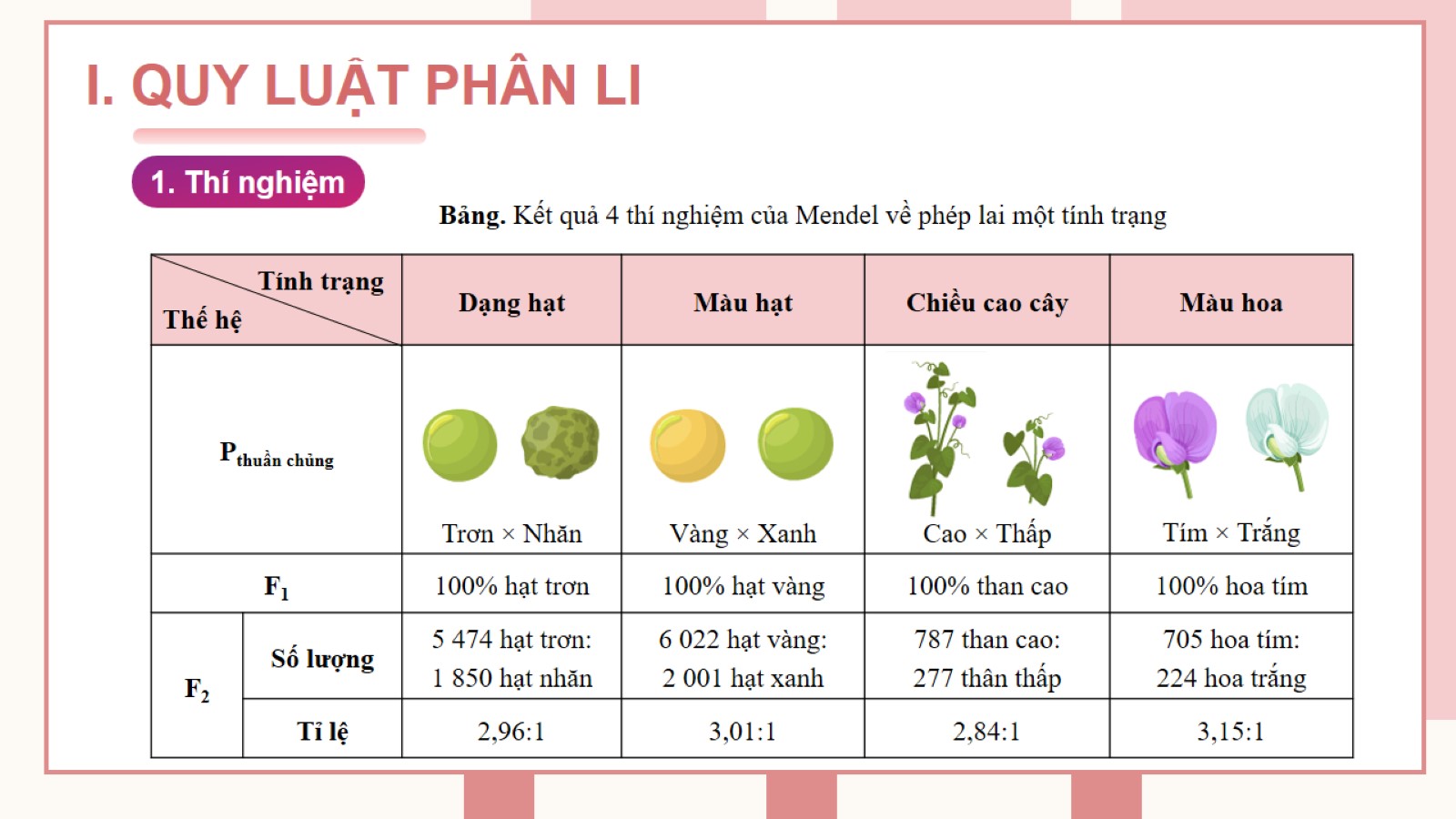 i. QUY LUẬT PHÂN LI
Bài tập: Điền các cụm từ sau: 3 trội : 1 lặn; đồng tính; 1 cặp sao cho phù hợp.		Khi lai hai bố mẹ khác nhau về (1)…………. tính trạng thuần chủng, tương phản thì F1 thu được (2)……………… trạng trội, còn F2 phân ly với tỉ lệ(3)……………….
1 cặp
Đồng tính
3 trội : 1 lặn
2. Giải thích thí nghiệm
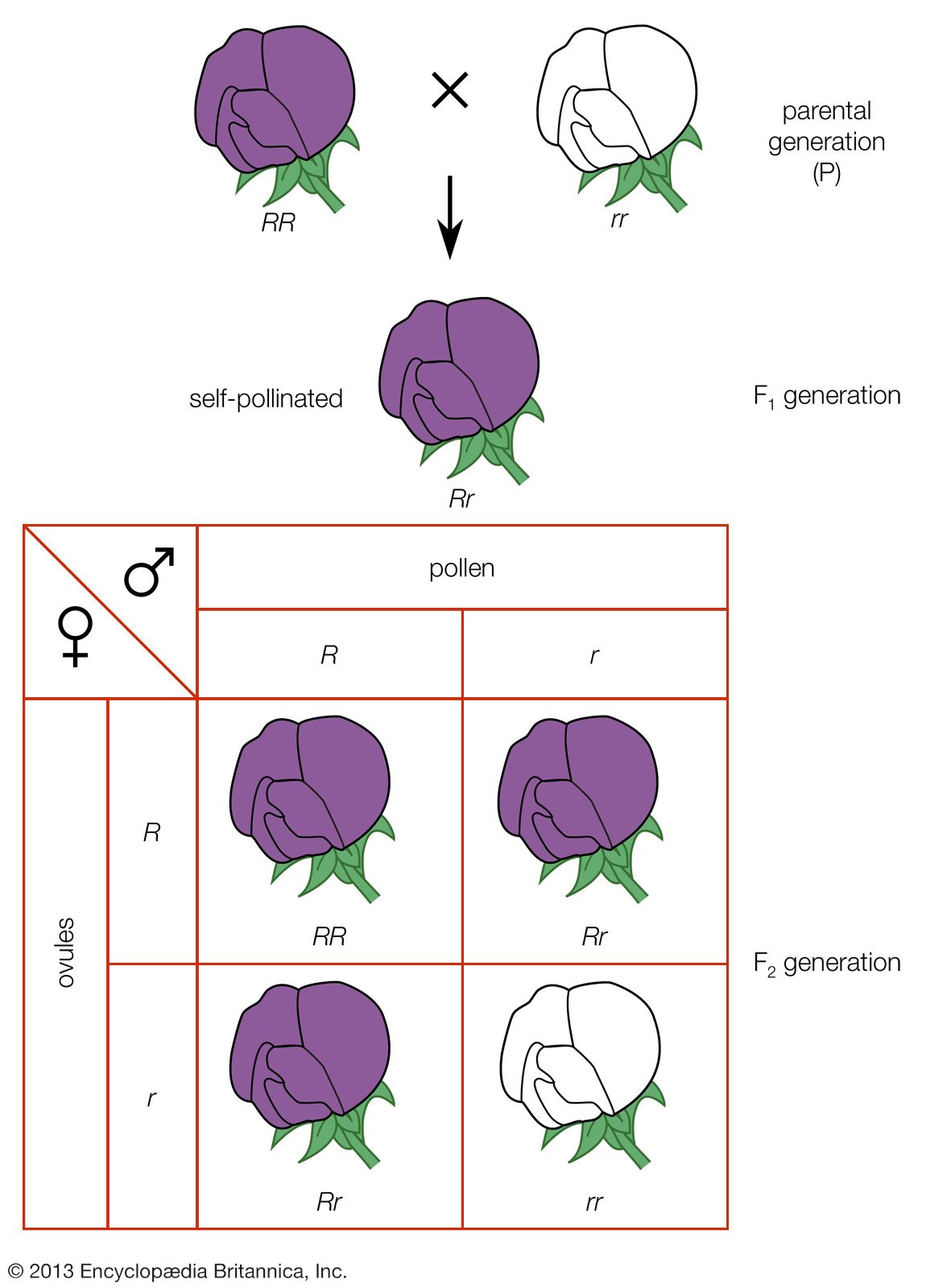 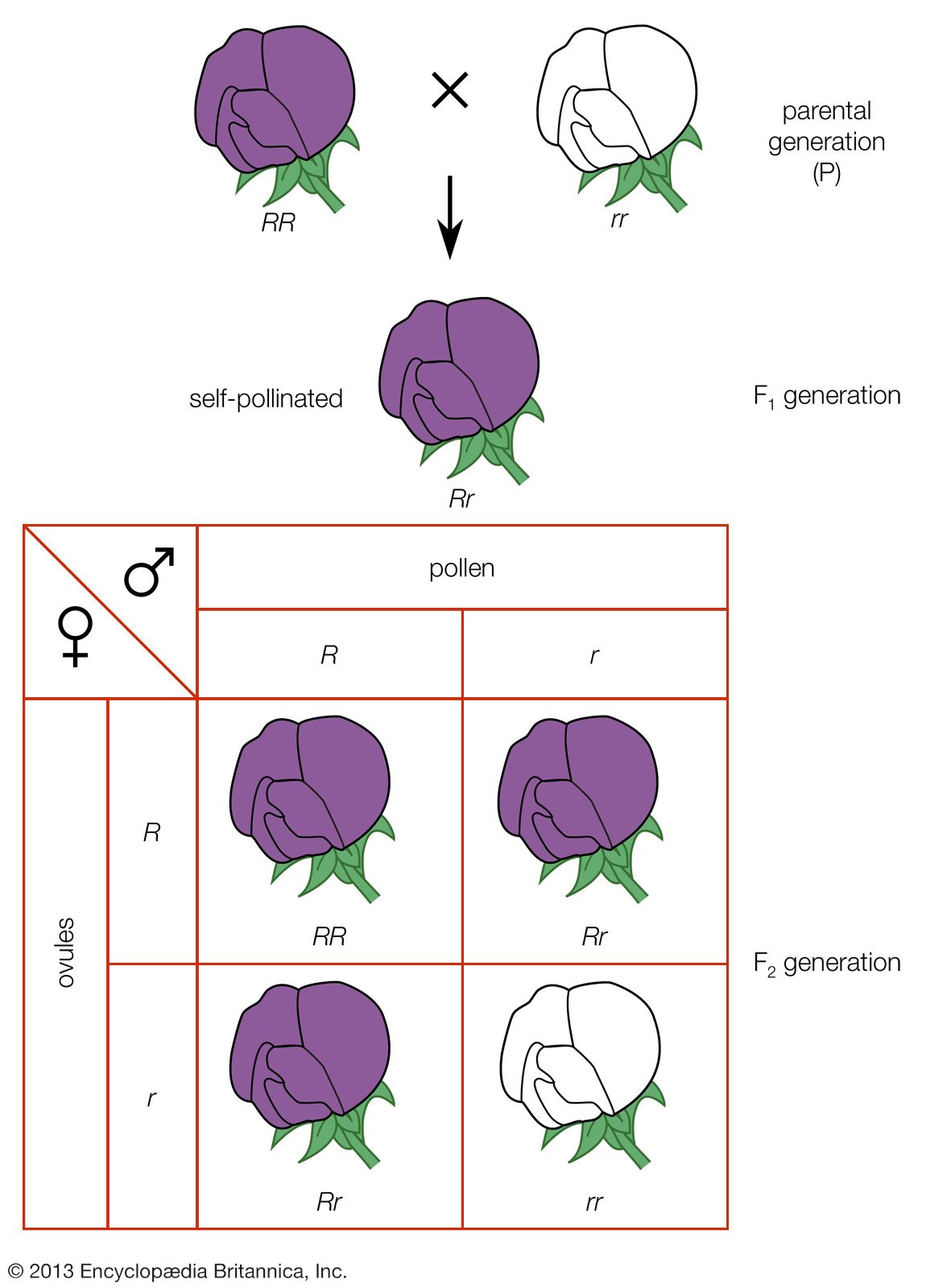 Ptc
Thảo luận (3’) Hoàn thiện phiếu học tập sau:

1, Vì sao F1 hình thành được 2 loại giao tử?
2, Giải thích F2 thu được 4 tổ hợp giao tử với tỉ lệ kiểu hình 3 trội : 1 lặn.
3, Hoàn thiện thông tin sau: 
Mỗi tính trạng do …………. nhân tố di truyền (cặp allele) quy định. Khi giảm phân hình thành giao tử, các allele trong cặp ……………. đồng đều về các giao tử, mỗi giao tử chỉ chứa ………………. của cặp.
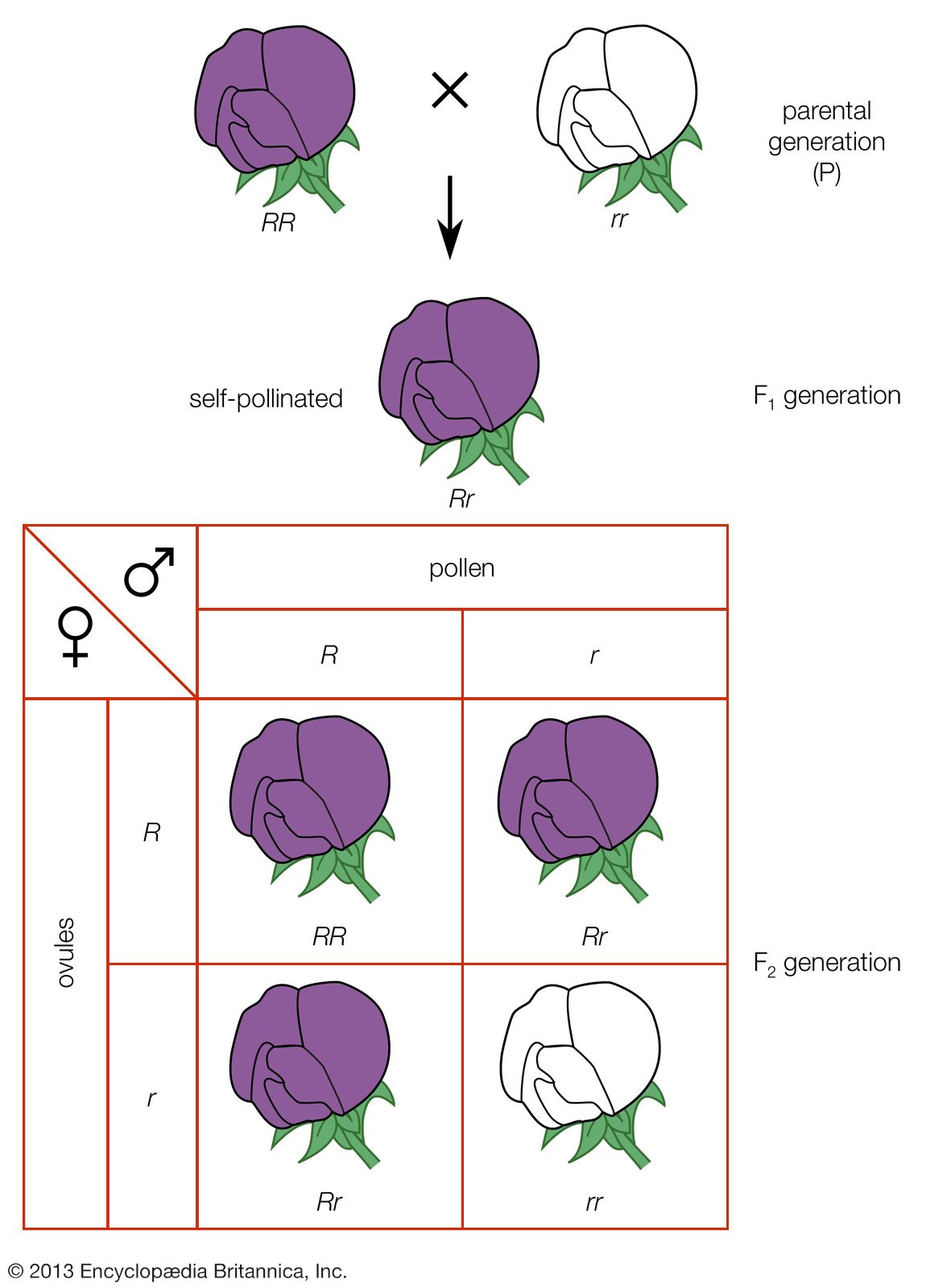 Cây hoa trắng (aa)
Cây hoa tím (AA)
GP
A
A
a
a
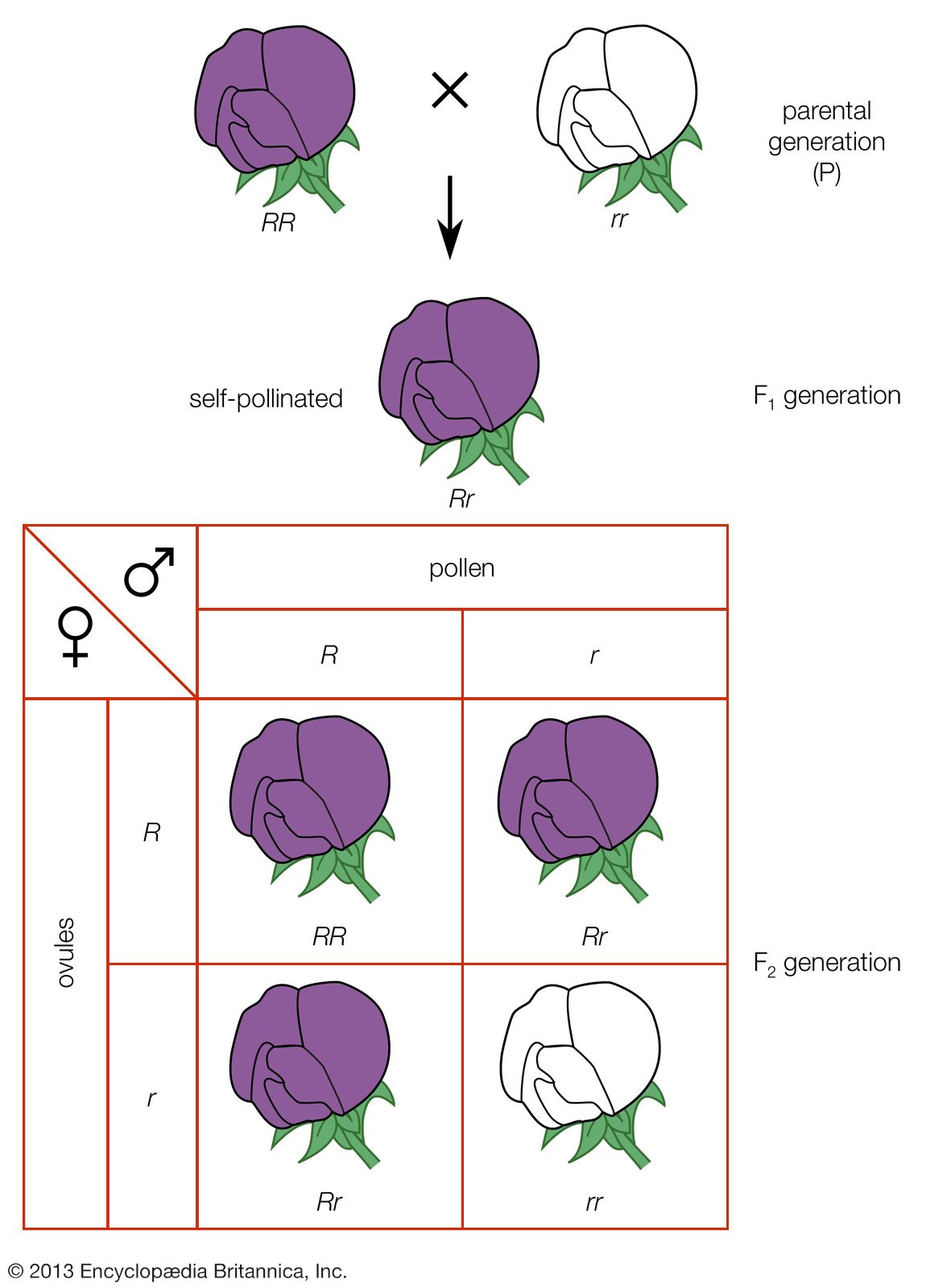 100% Cây hoa tím (Aa)
F1
a
A
GF1
A
a
F2
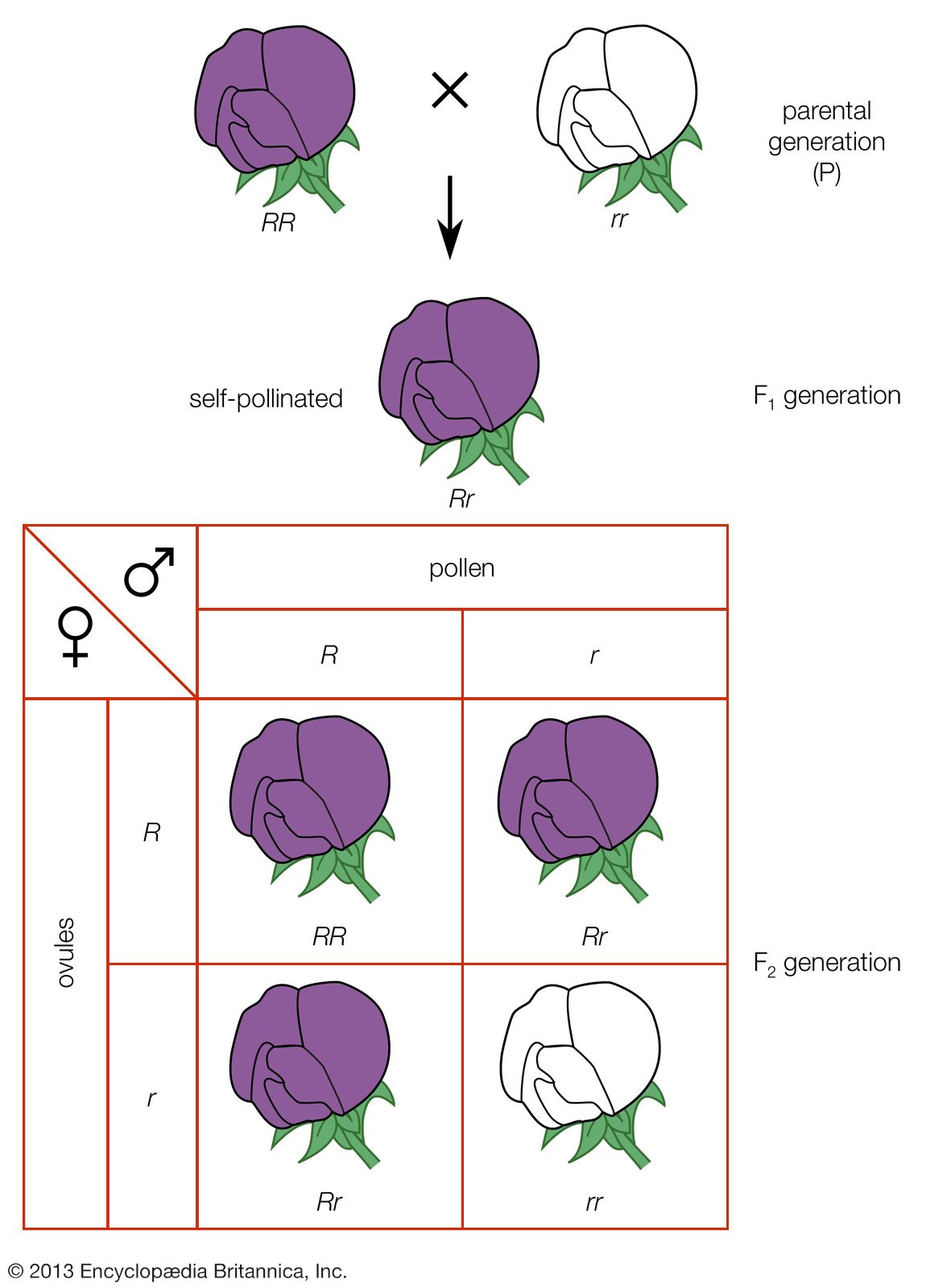 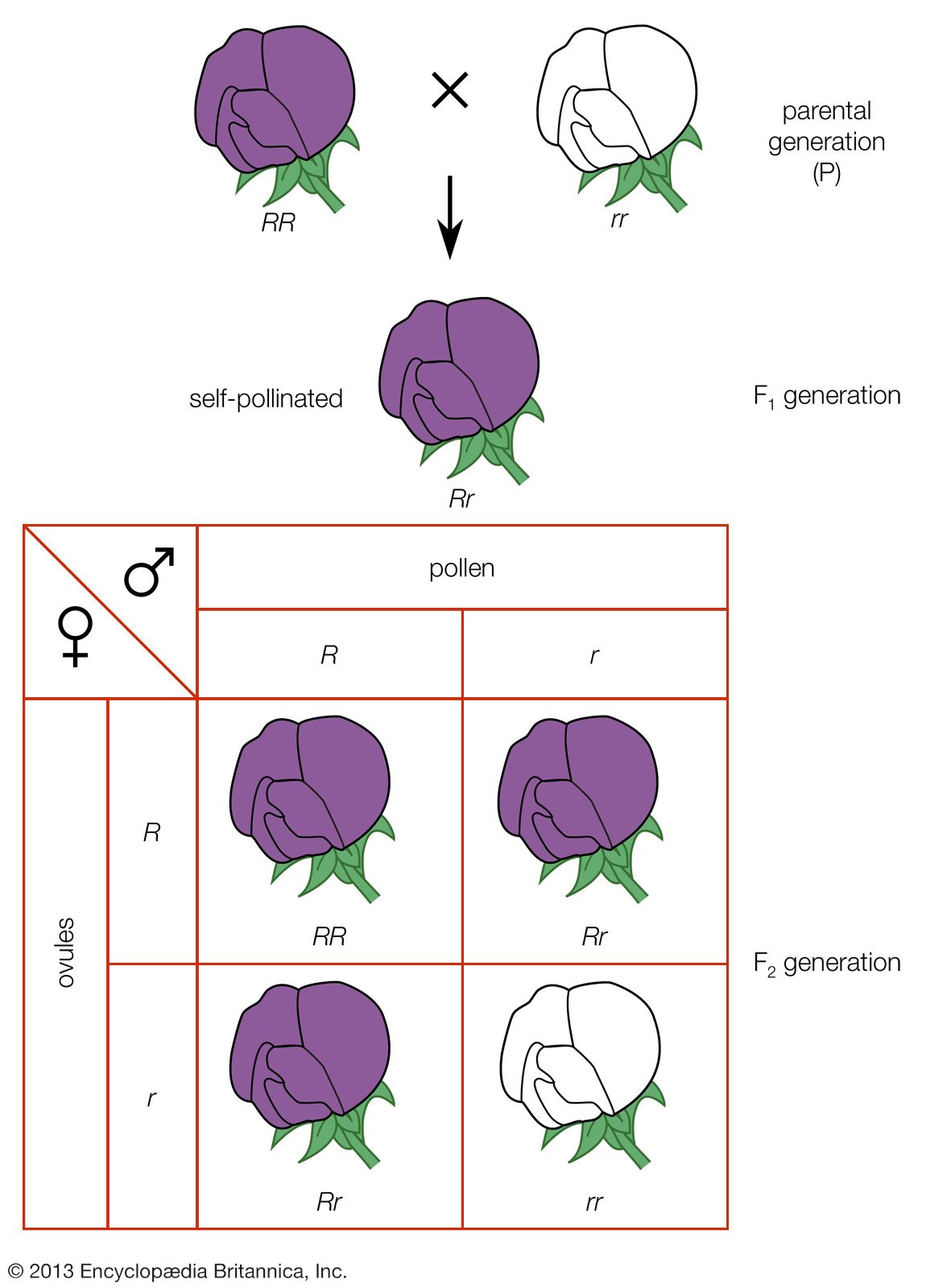 AA
Aa
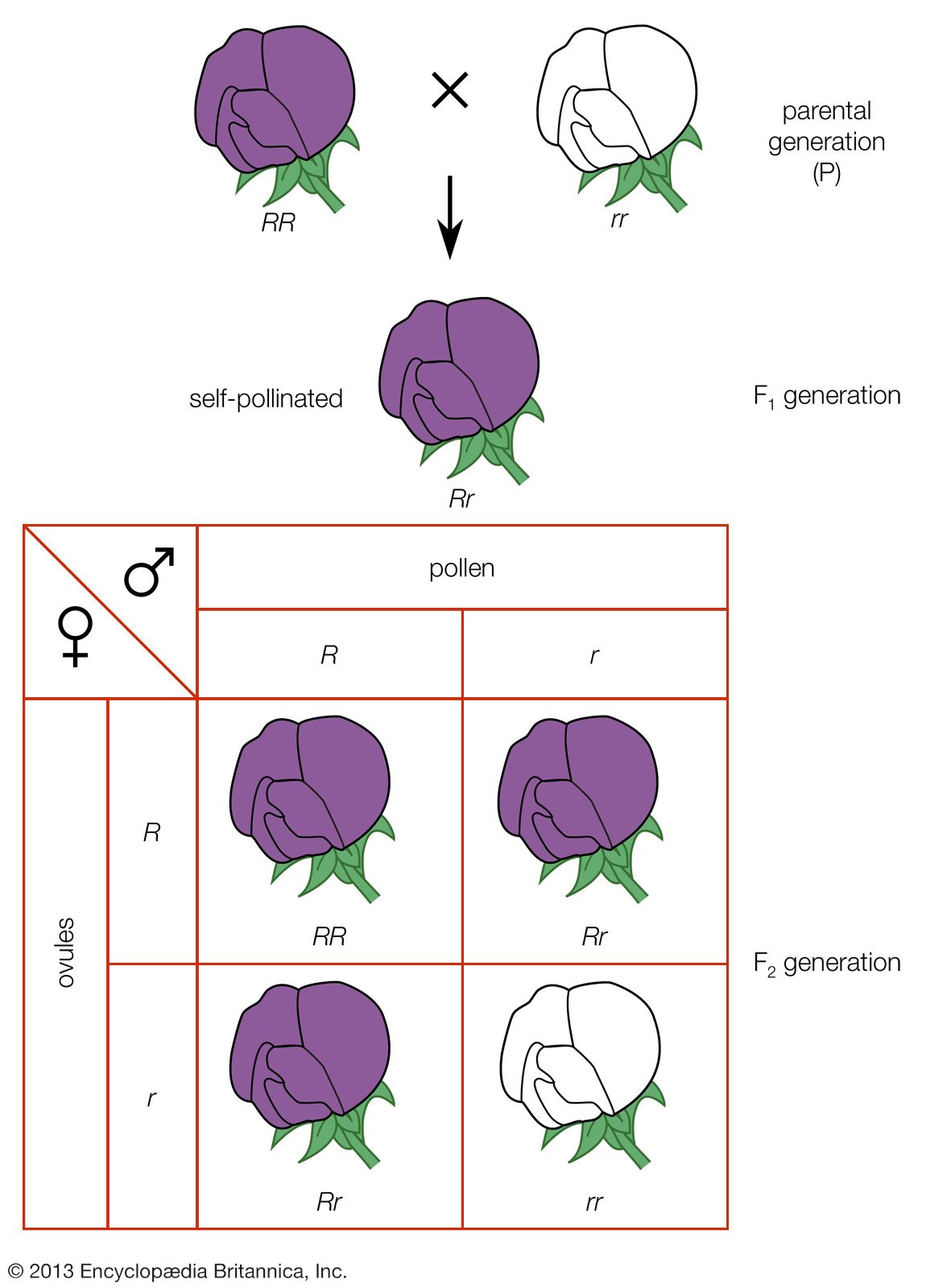 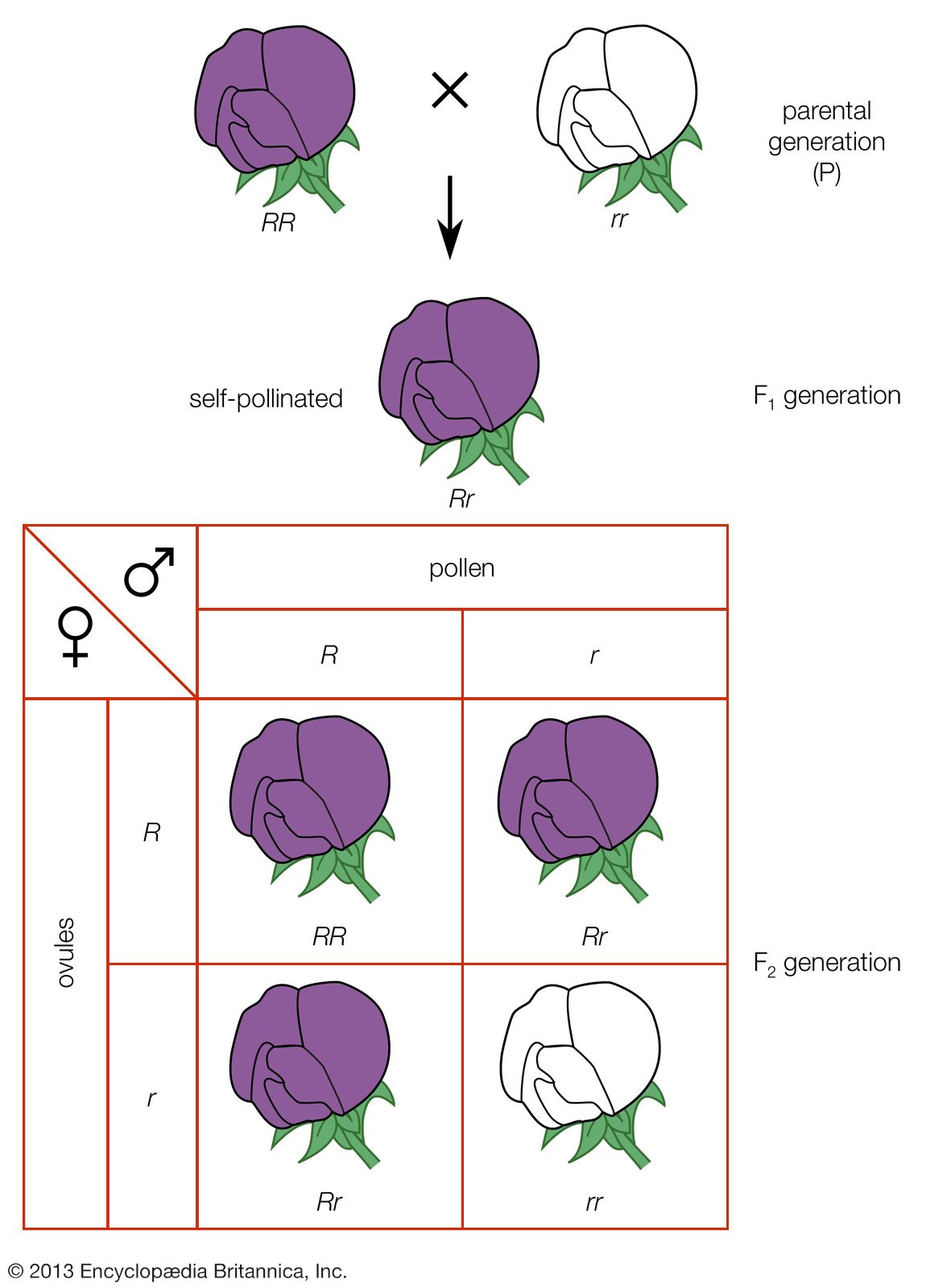 aa
AA
3 cây hoa tím : 1 cây hoa trắng
1, Cơ thể F1 chứa 2 nhân tố di truyền (2 allele) khác nhau (một của bố, một của mẹ), khi giảm phân tạo giao tử đã phân li đồng đều về các giao tử hình thành nên 2 loại giao tử.2, Sự tổ hợp tự do và ngẫu nhiên của các loại giao tử khi thụ tinh đã thu được F2 4 tổ hợp giao tử với kiểu hình 3 trội : 1 lặn.3, Mỗi tính trạng do 1 cặp nhân tố di truyền (cặp allele) quy định. Khi giảm phân hình thành giao tử, các allele trong cặp phân li đồng đều về các giao tử, mỗi giao tử chỉ chứa 1 allele của cặp.
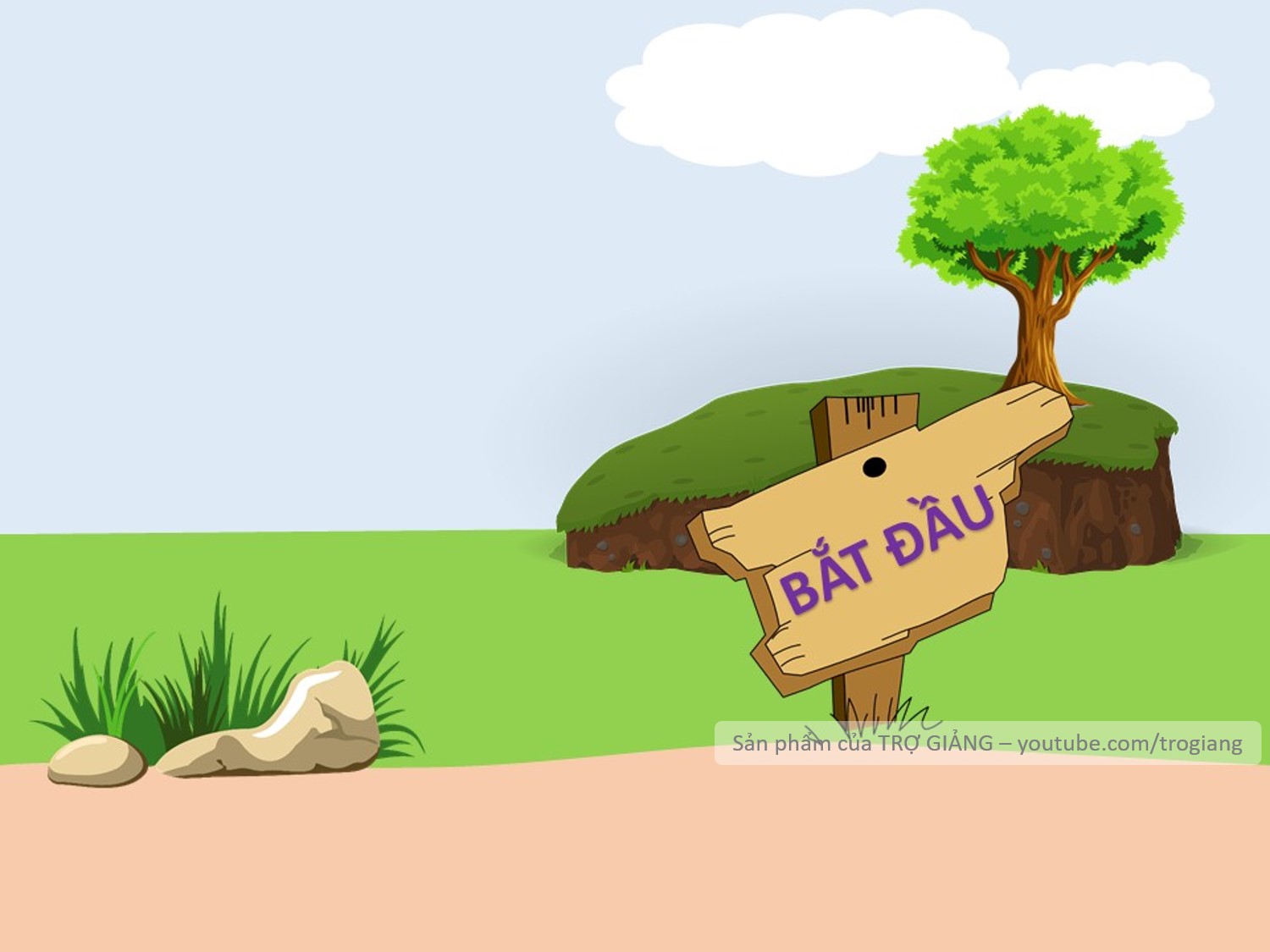 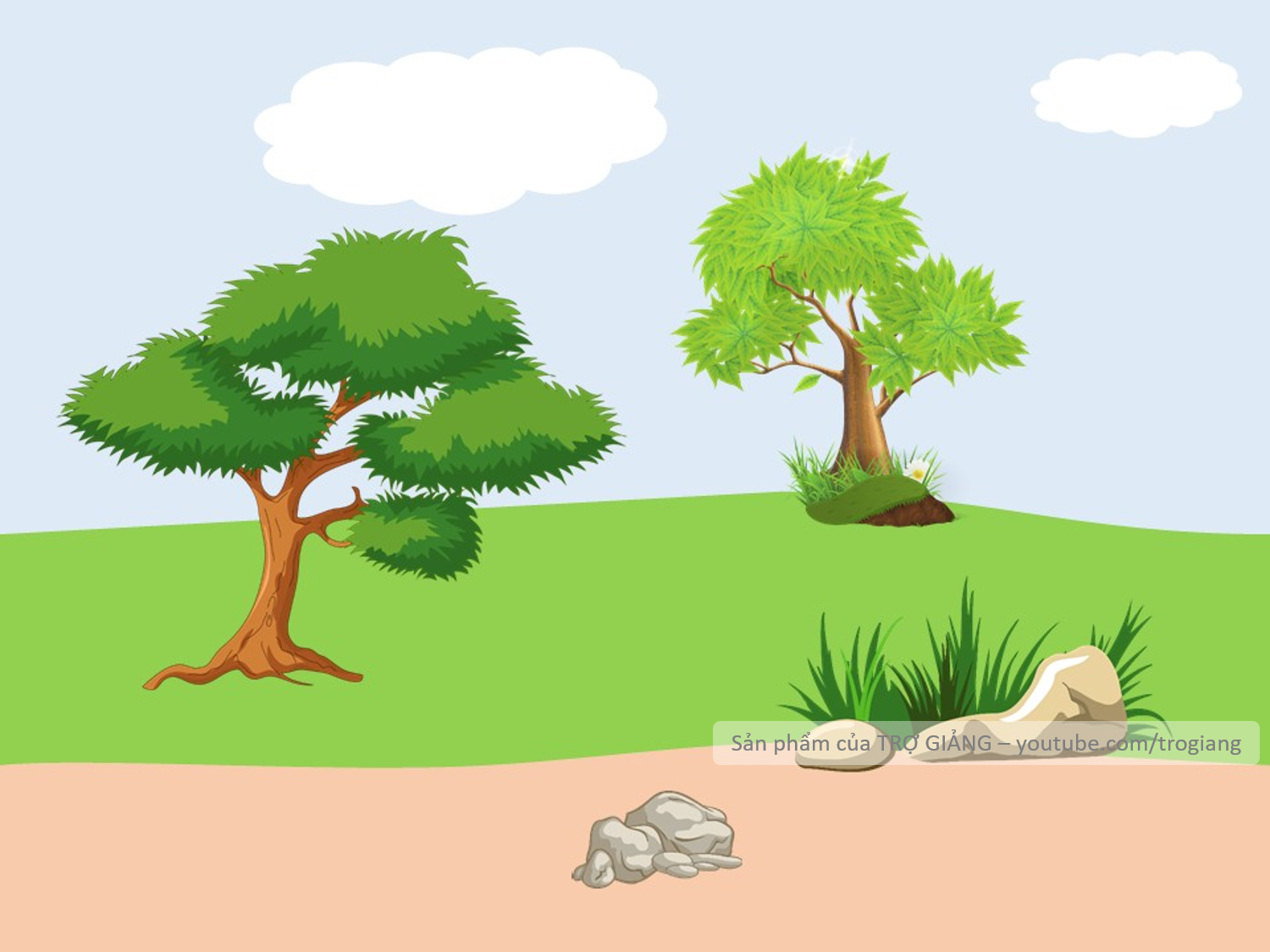 VƯỢT CHƯỚNG
NGẠI VẬT
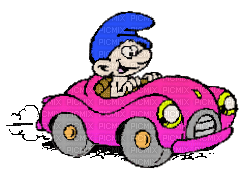 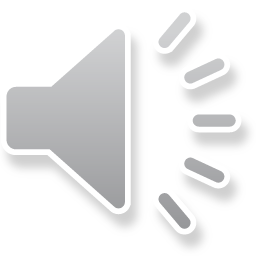 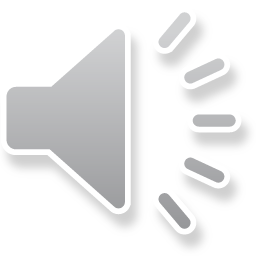 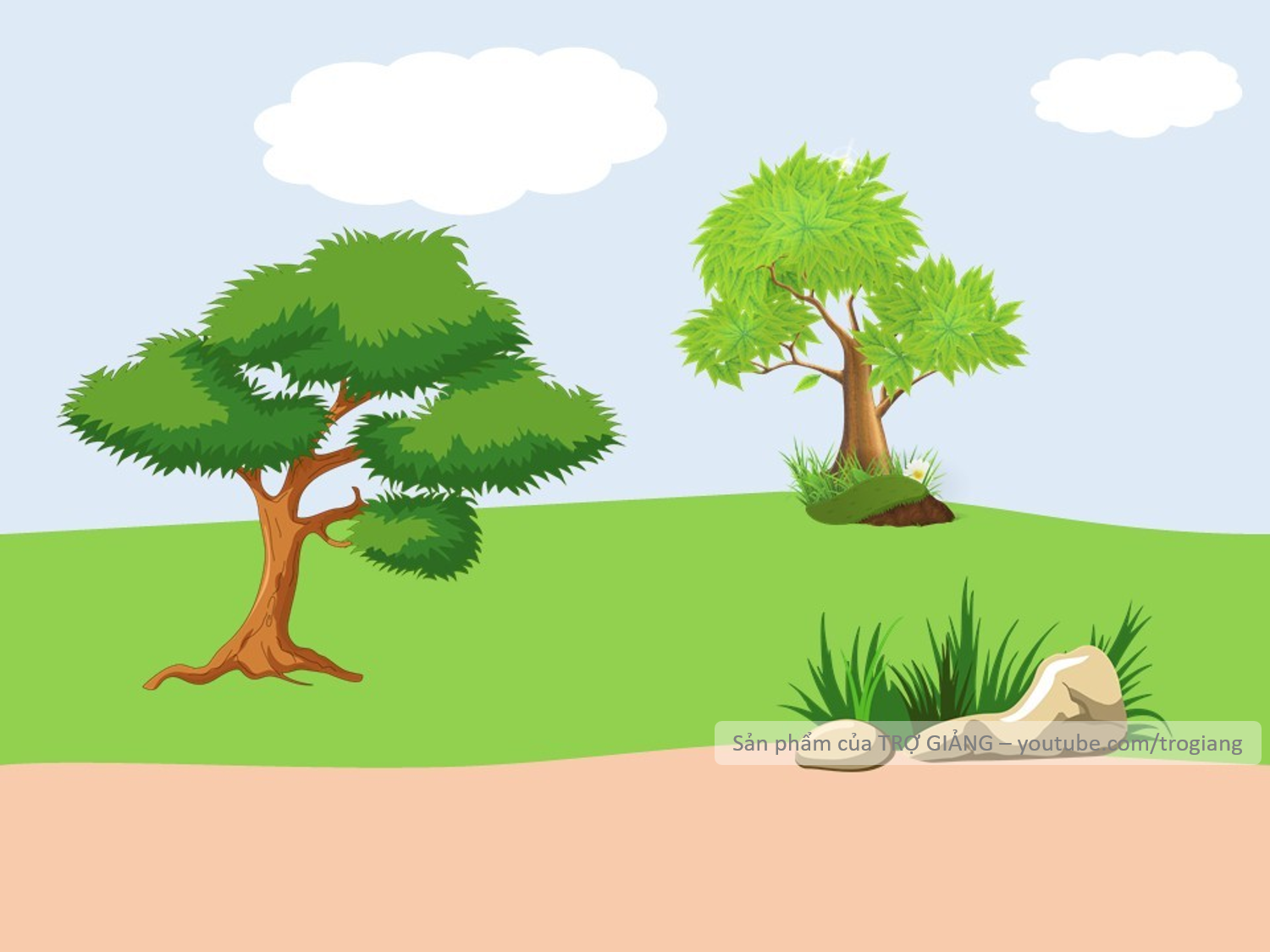 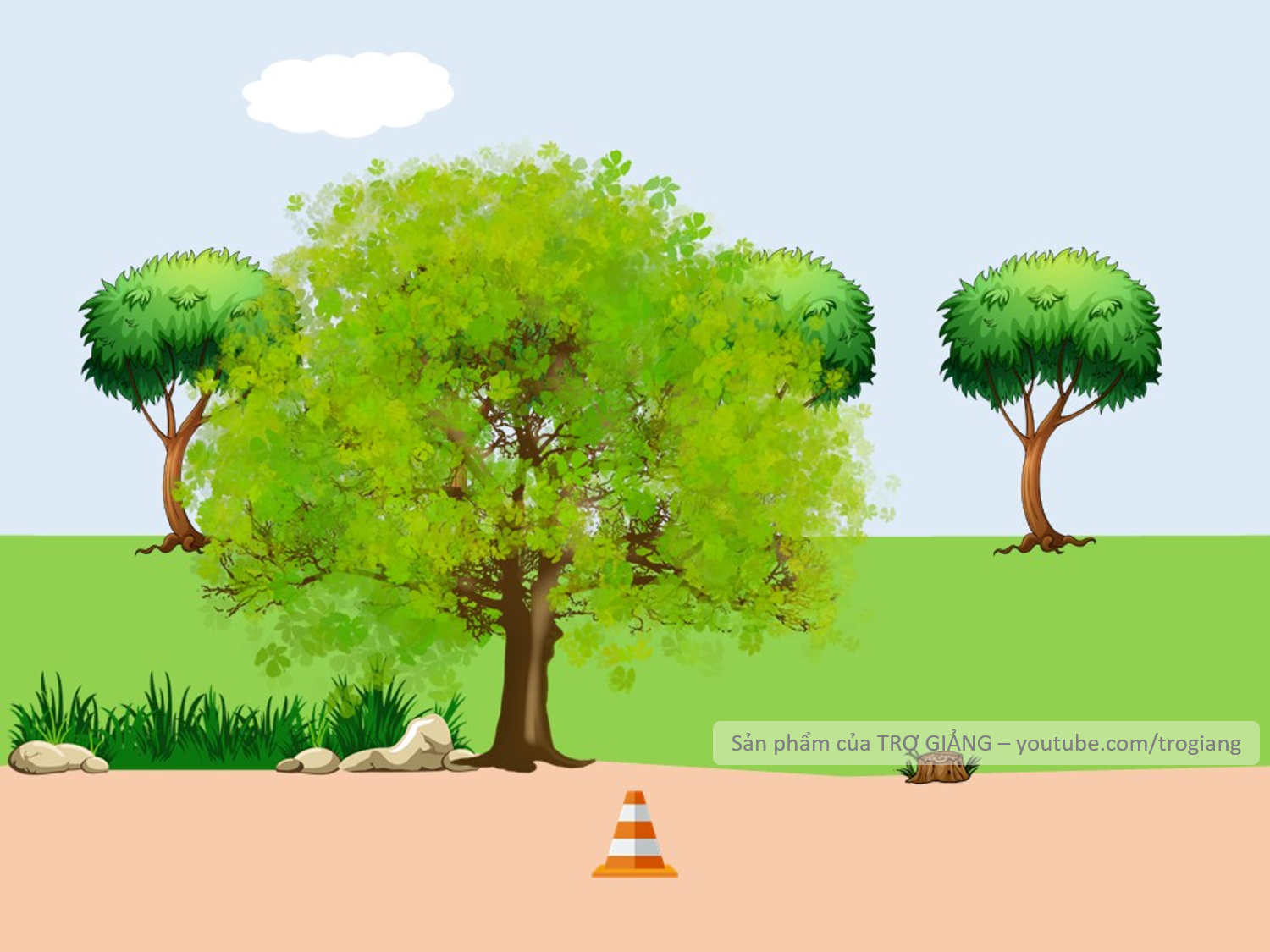 Đem lai 2 bố mẹ khác nhau về 1 cặp tính trạng T/C, tương phản, F2 thu được kết quả như thế nào?
3 trội : 1 lặn
Không trả lời được thì mình giúp cho để qua vòng nhé!
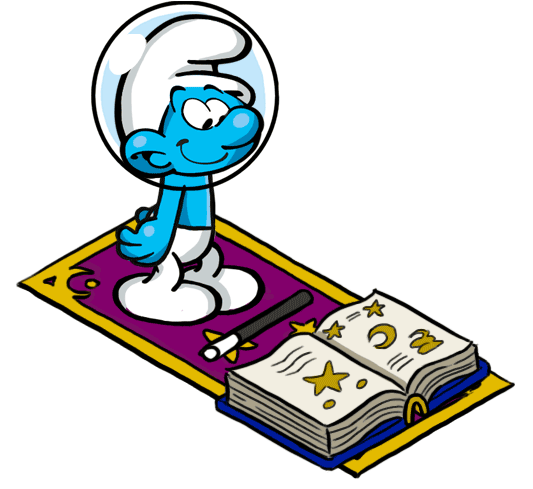 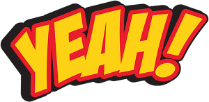 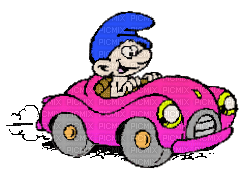 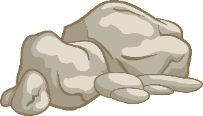 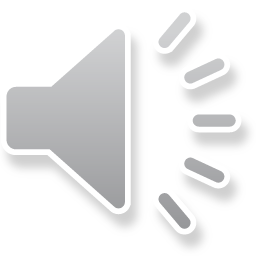 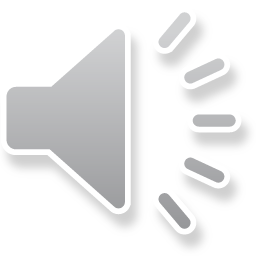 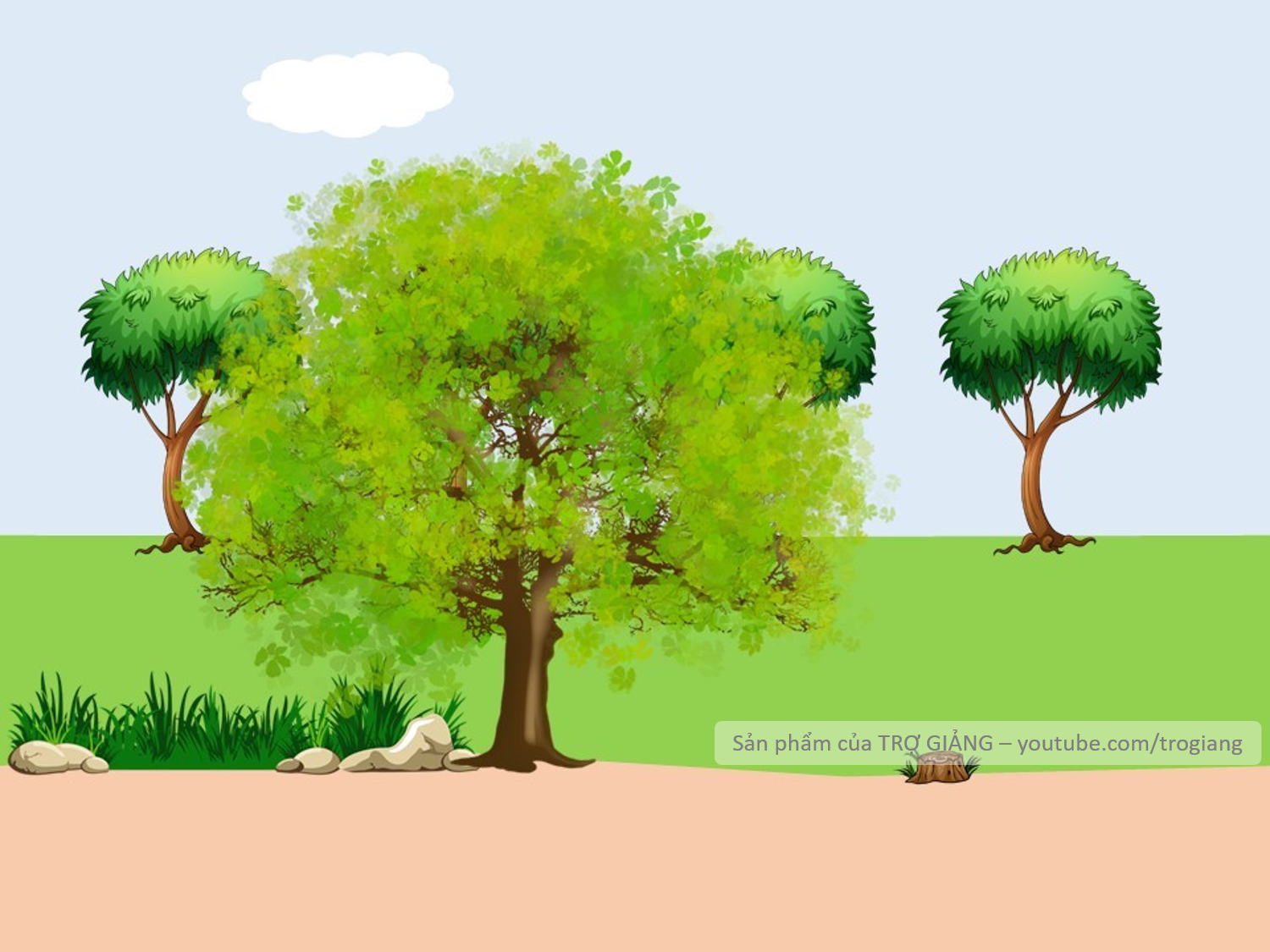 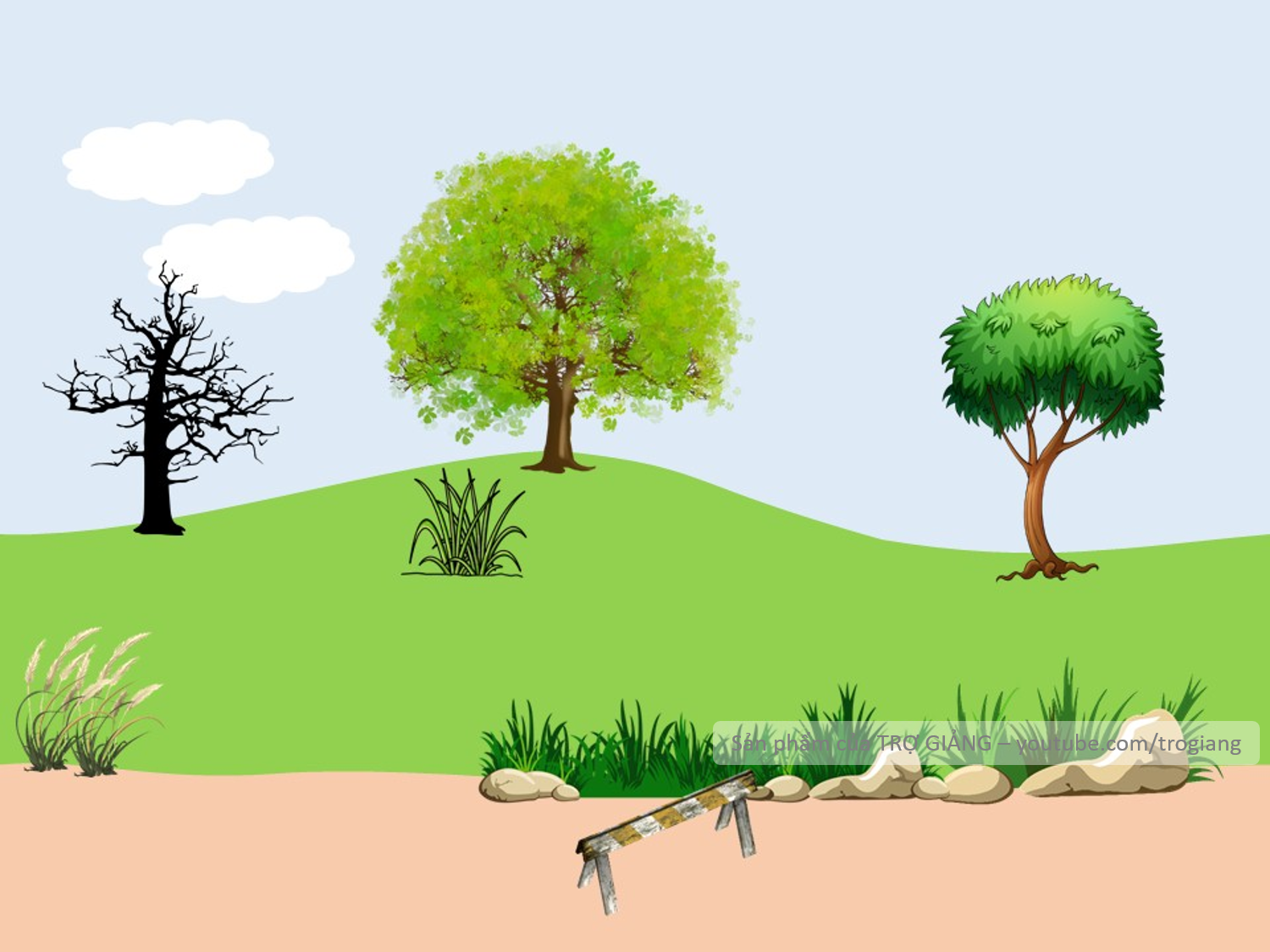 Nếu F1 đồng tính trạng trội thì P có đặc điểm gì?
P thuần chủng, tương phản
Không trả lời được thì mình giúp cho để qua vòng nhé!
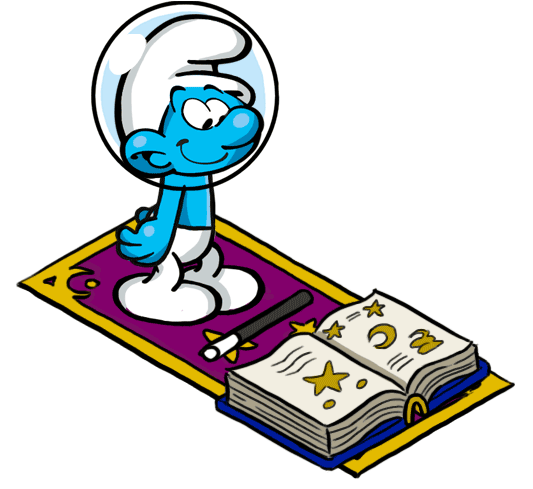 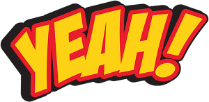 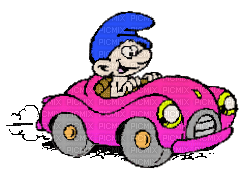 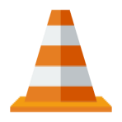 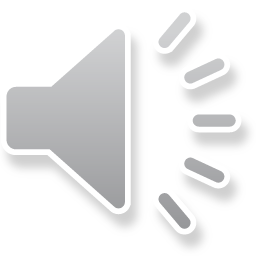 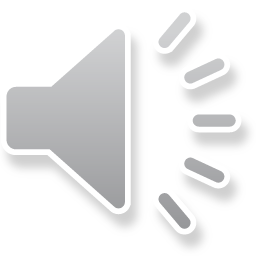 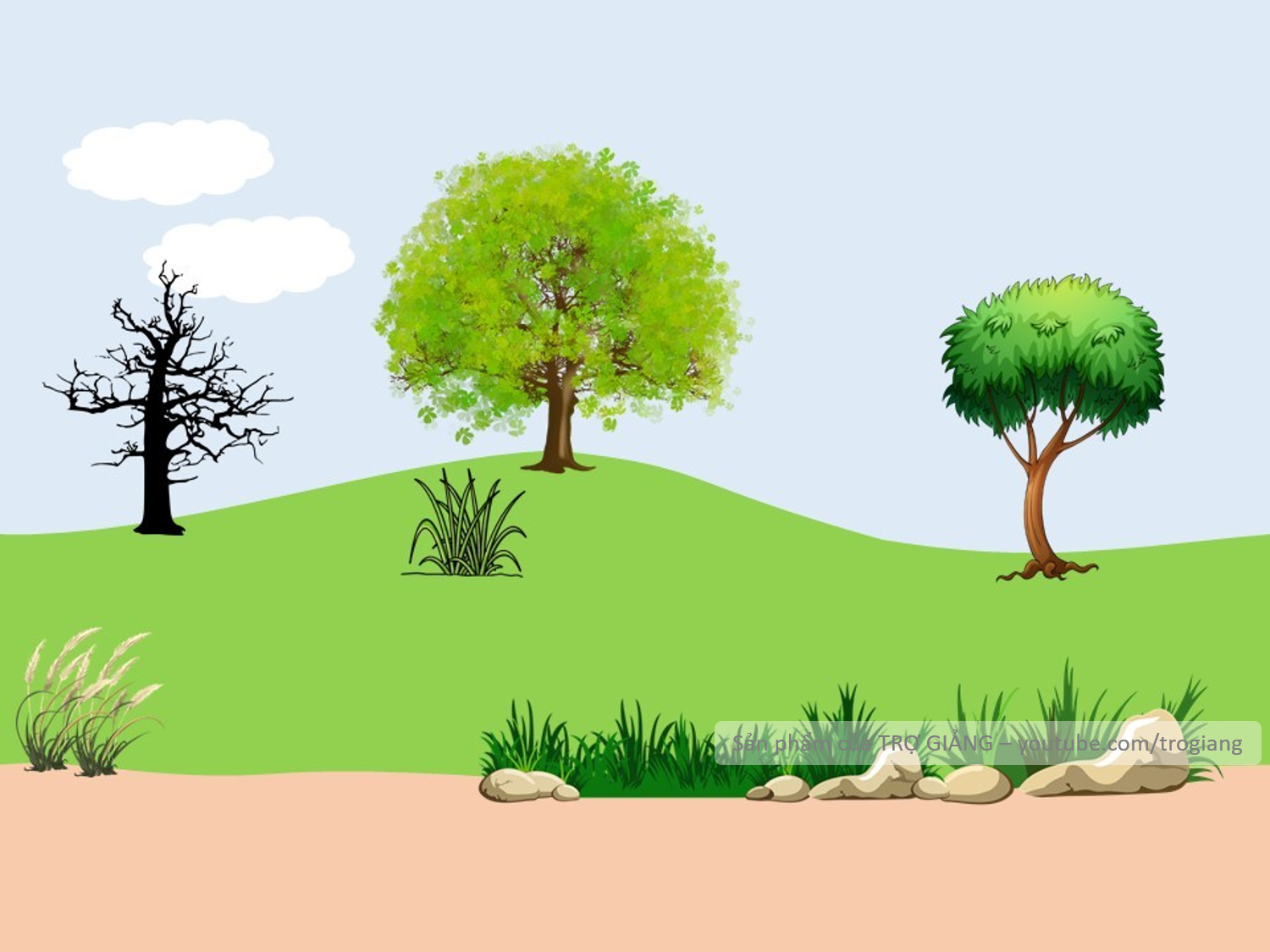 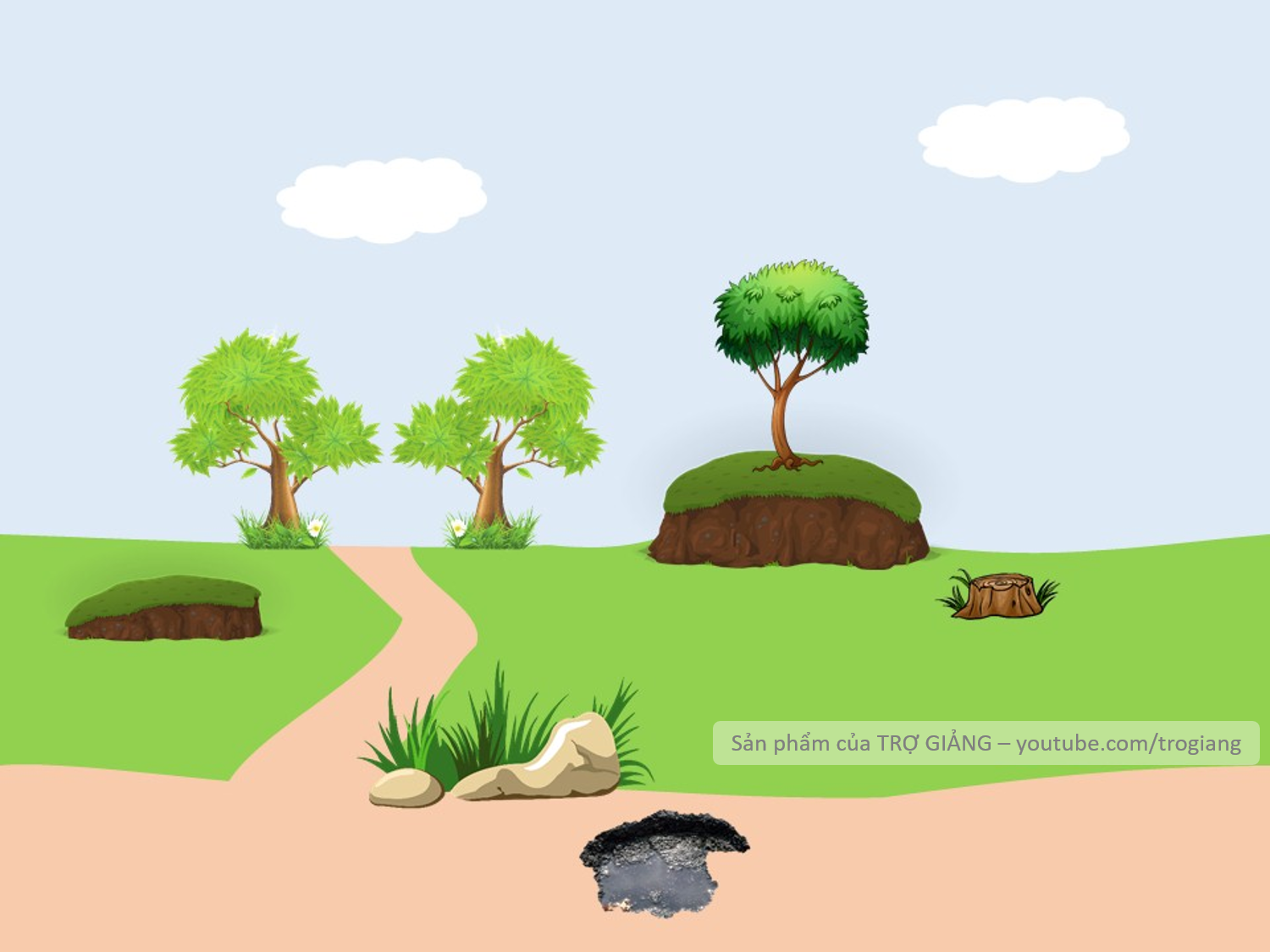 Cơ thể thuần chủng có cặp allele như thế nào?
Có cặp allele đồng nhất
Không trả lời được thì mình giúp cho để qua vòng nhé!
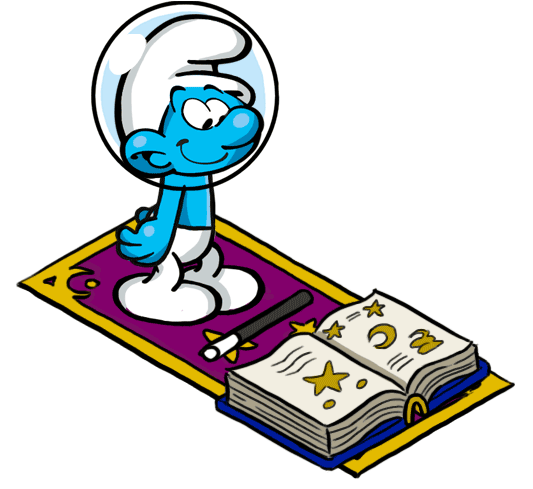 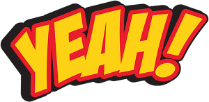 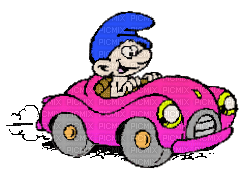 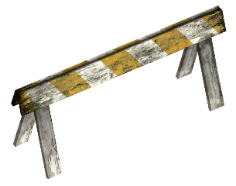 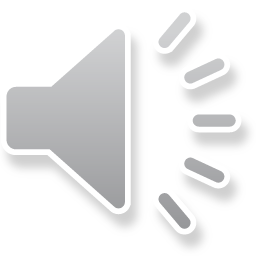 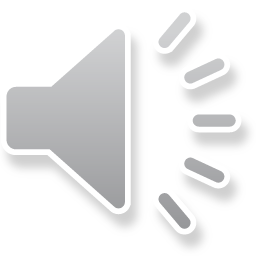 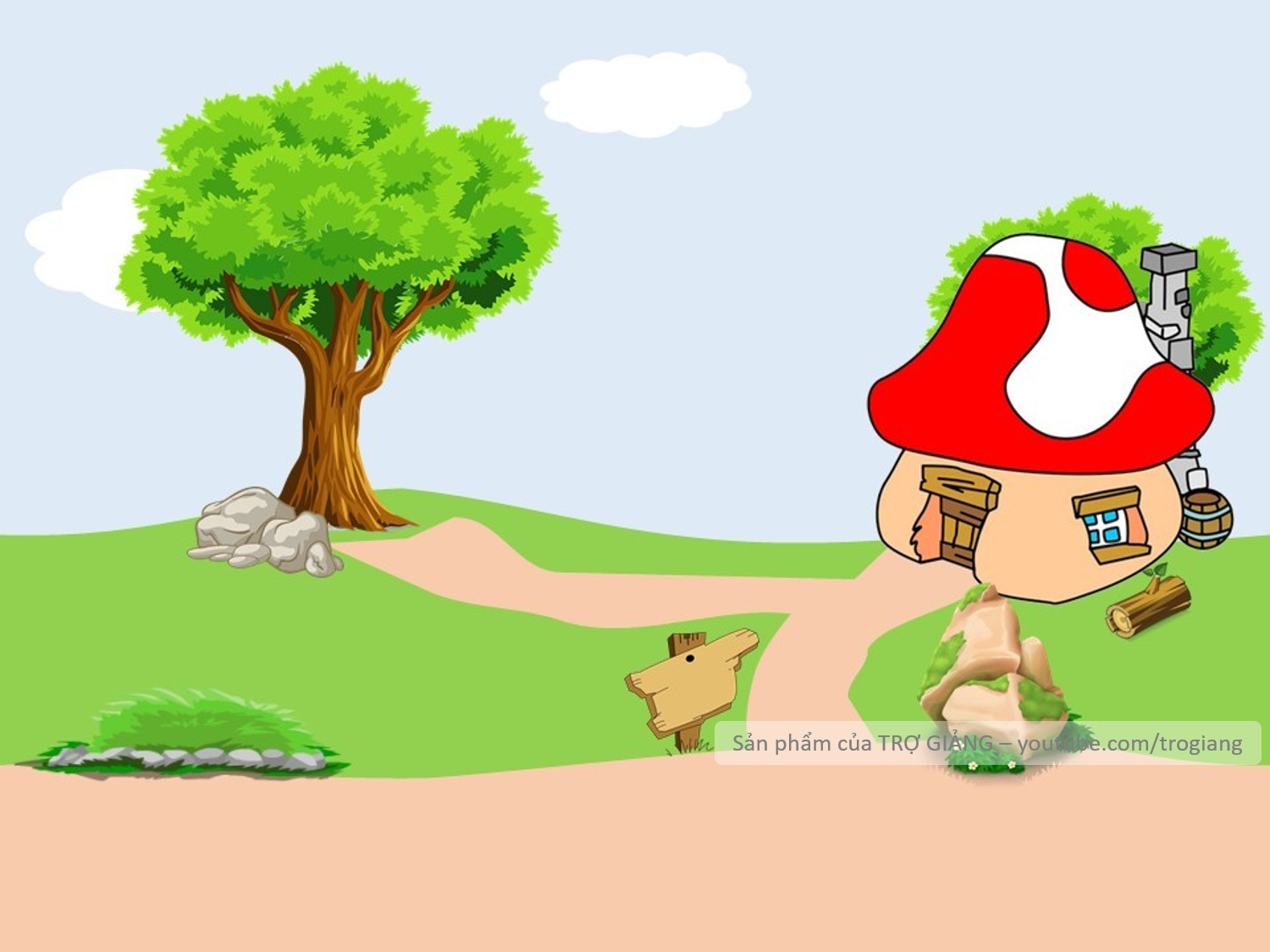 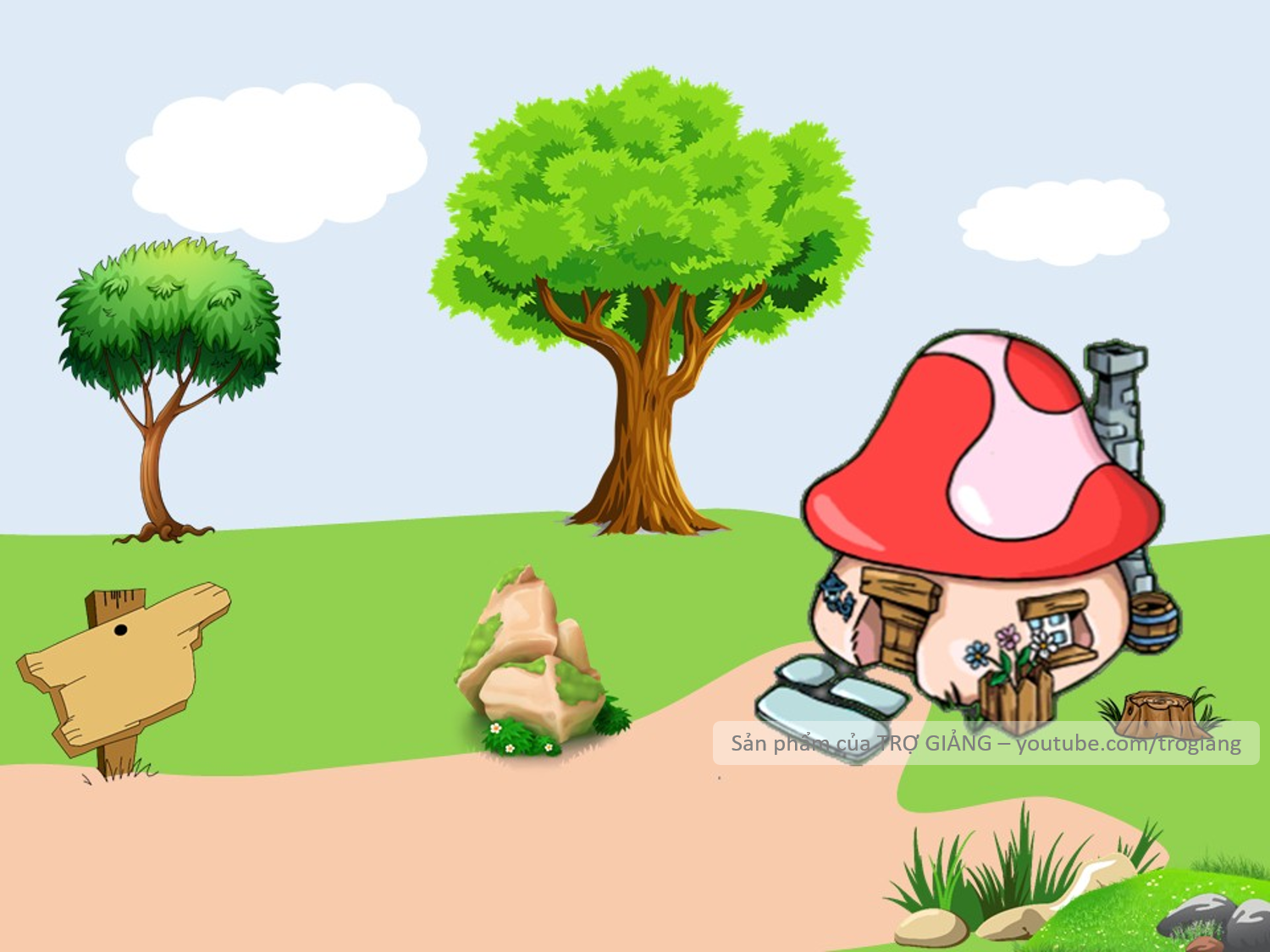 Dựa vào H37.1/SGK-163 cho biết F1 giảm phân cho mấy loại giao tử? Là những loại nào?
2 loại: A , a
CHÀO MỪNG TÍ XÌ TRUM VỀ NHÀ
Không trả lời được thì mình giúp cho để qua vòng nhé!
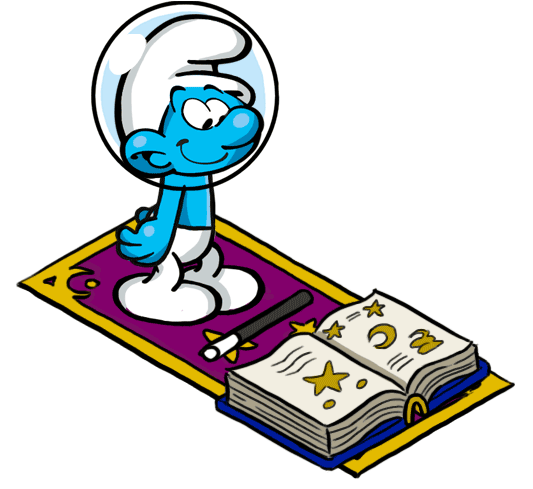 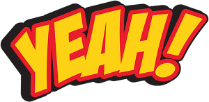 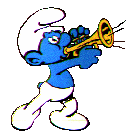 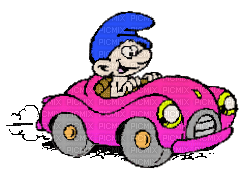 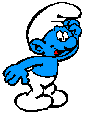 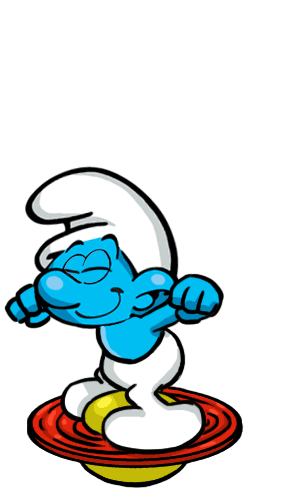 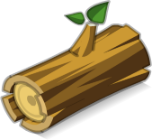 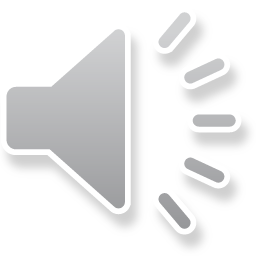 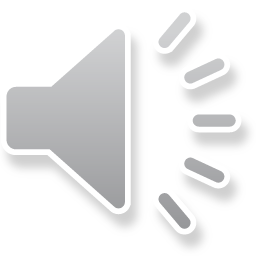 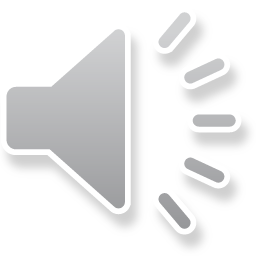